Welcome,
Students!
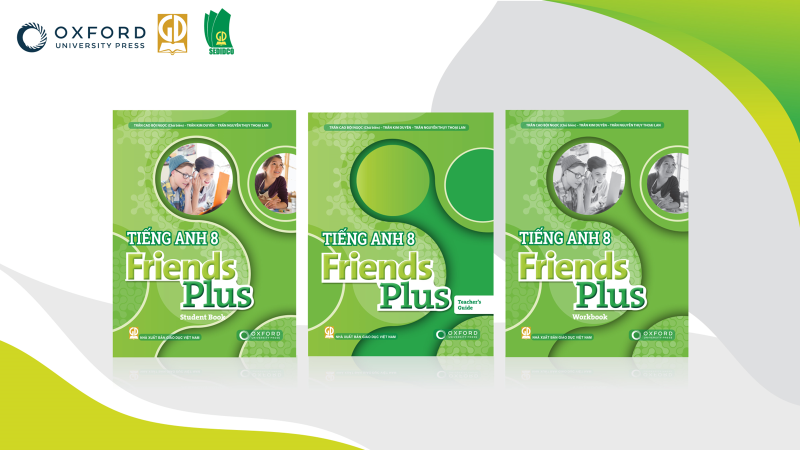 H
O
L
T
E
T
A
A
N
R
E
R
U
S
T
L
I
Y
B
R
A
R
R
P
S
S
T
O
C
E
T
N
E
R
O
O
Z
Crosswords
WHAT KIND OF THING IS IN TODAY’S LESSON?
People usually stay in this place when they are on vacation
Place where you play sports.
This is a place where people can eat and drink.
Where people can borrow and read books.
Place where you see a lot of animals.
CRAZES
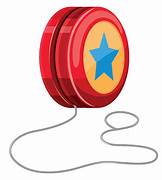 yoyo
Spinner
CRAZY CRAZES
popper fidget
UNIT 1
FADS AND FASHIONS
LESSON 2: READING
CRAZY CRAZES
Vocabulary:
- Generally (adv) nói chung, theo thường lệ
- Obviously (adv) : rõ ràng, hiển nhiên
- Pole (n) cái cọc, cột cờ 
  Pole sitter (n) người ngồi / đứng trên cột cao
- Current (a) = present: hiện thời
- Absolutely (adv) tuyệt đối, chắc chắn, thuần túy
- Apparently (adv) rõ ràng, rành rành
Exercise 3:
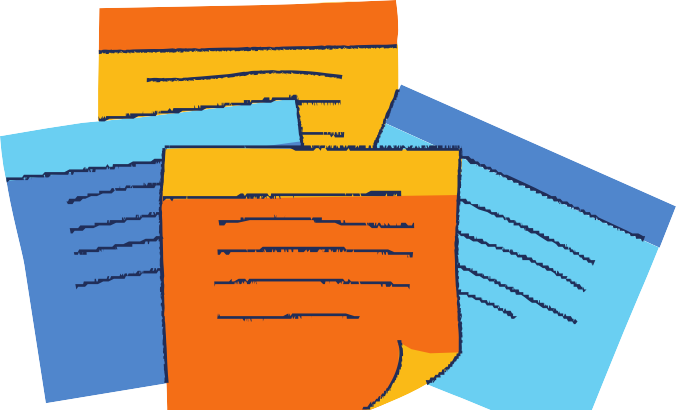 Vocabulary Plus
Use a dictionary to check the meaning of the words in blue in the text.
LOOK AT THE PICTURES IN THE BOOK AND GUESS T-F, THEN READ THE TEXT
a) Crazes start at schools.
b) Toy and card collecting were popular.
c) People bought pet rocks in the 1980s.
TRUE -  FALSE QUIZ
F
a) Crazes start at schools.
T
b) Toy and card collecting were popular.
F
c) People bought pet rocks in the 1980s.
Exercise 1:
Read and interview with an expert of crazes. What is the purpose of the article?
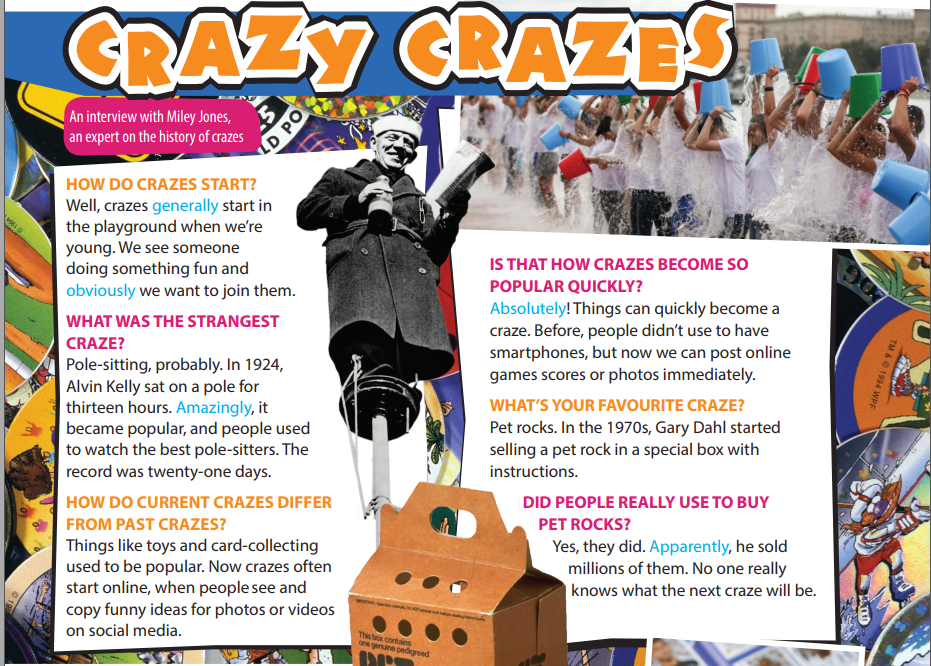 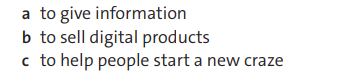 Comprehension questions
1. Where do crazes start ?
2. How do crazes start ?
3. How long did the best pole sitter stay on the pole ?
4. How can crazes become so popular quickly?
5. When were pet rocks sold?
Comprehension questions
1. Where do crazes start ?
2. How do crazes start ?
They start in the playground.
When we see someome do something fun, and we want to do it / join them.
3. How long did the best pole sitter stay on the pole ?
4. How can crazes become so popular quickly?
He stayed there for 21 days.
People use smartphones, and they see and copy funny ideas, post online games scores and photos.
5. When were pet rocks sold?
In the 1970s.
Exercise 2:
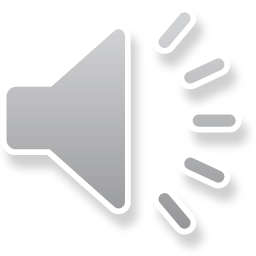 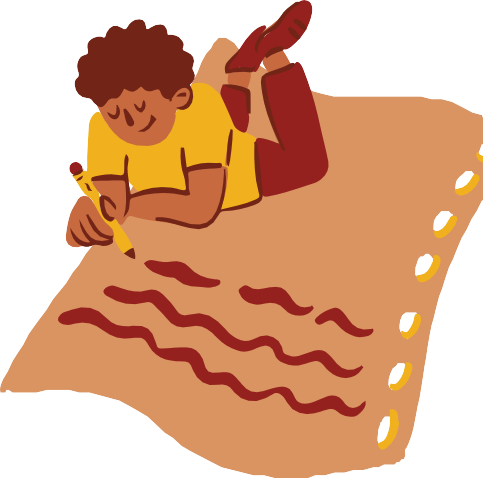 Read and listen to the interview. Write the questions for the answers from 1 to 5.
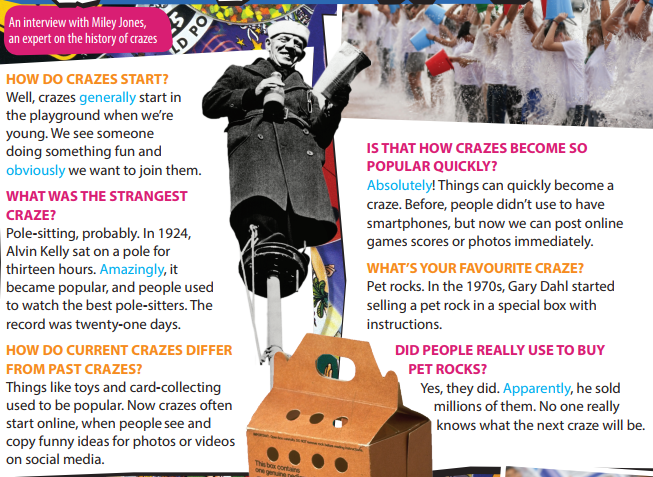 When did the craze of pole-sitting start?
in 1924.
How long did Alvin Kelly sit on a pole?
For thirteen hours
Where do crazes often start these days?
On social media
What did he sell / do in the 1970s?
He sold pet rocks
How many pet rocks did he sell?
Millions
https://www.youtube.com/watch?v=CuvxezayHMk
Exercise 4:
Use It! Work in groups. Say what you think of the crazes in the interview.
Take a vote on which is the silliest, the strangest and the most fun
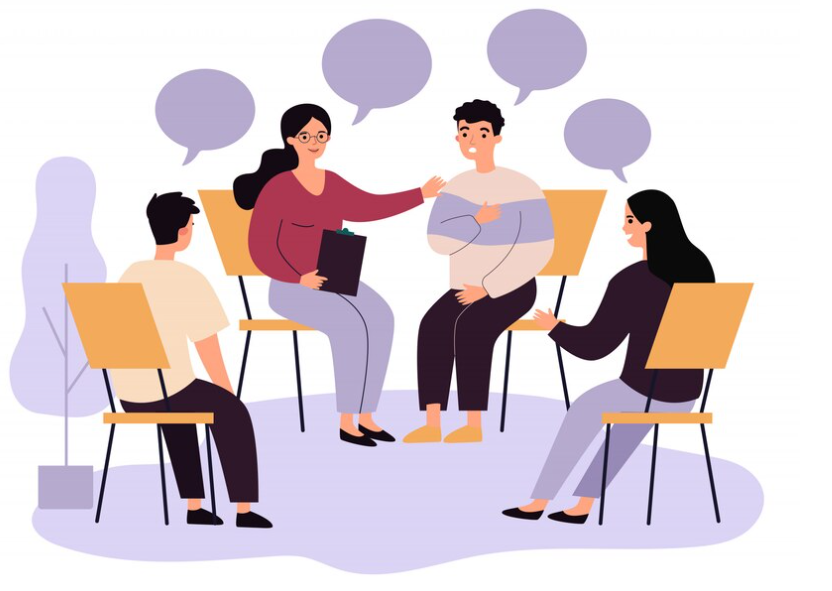 Homework
  Learn by heart all the new words.
 Do exercises in worbook
 Prepare for new lesson
THANK YOU!
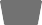 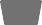 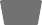 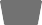 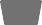 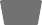 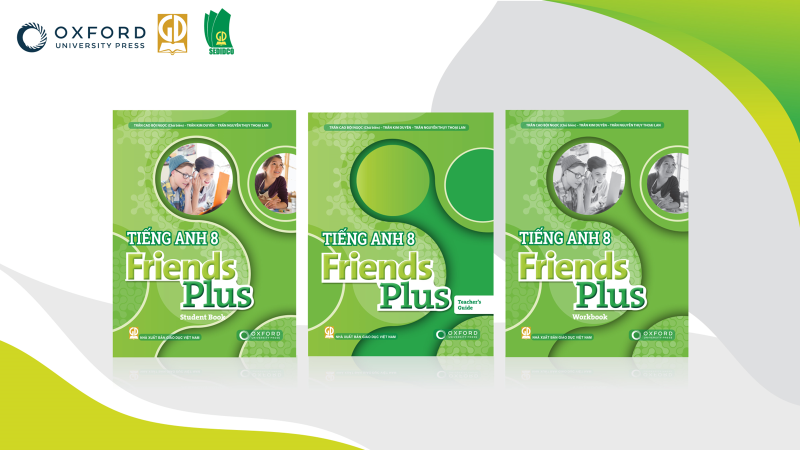 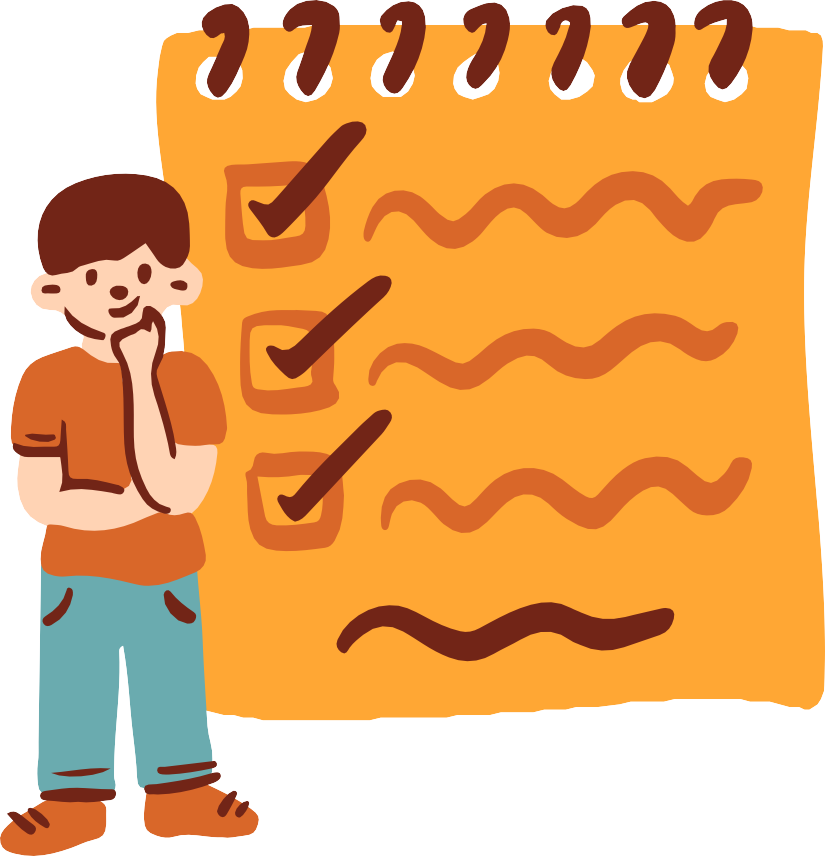 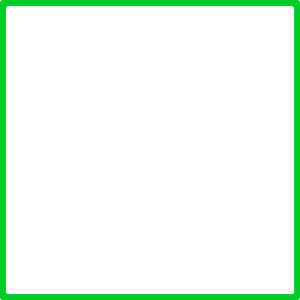 Game:
Name 5
things beginning with B
places
popular games
past simple forms of verb
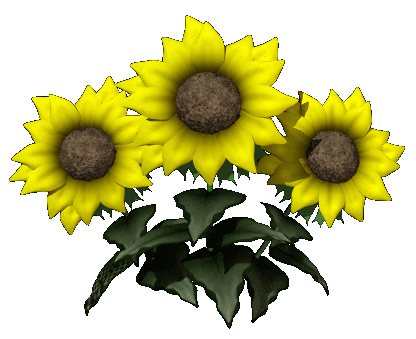 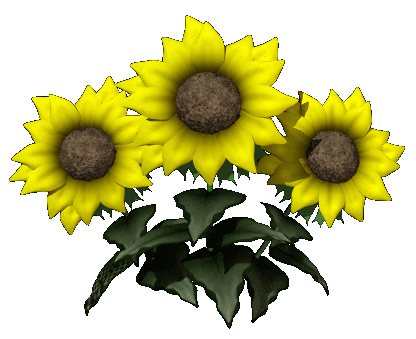 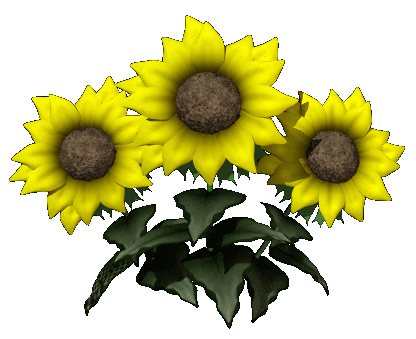 UNIT 1
FADS AND FASHION
Lesson 2: 
Reading - Crazes
with: Ms Quin
English Lesson